Preferred Devices by Content Type
Scan or click to access more video consumption insights
Television is by far the preferred device for watching long-form content like movies, shows and sports
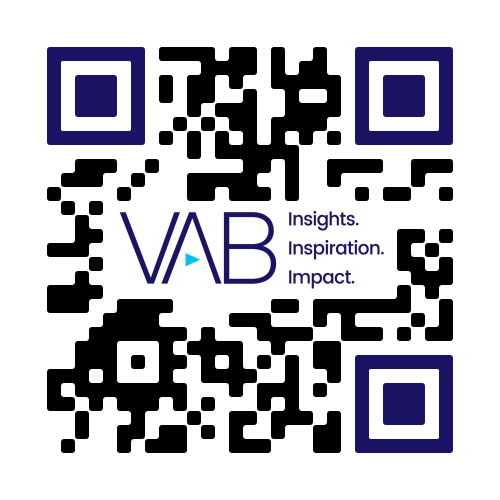 Preferred Platform for Watching Different Content Types
Click here to see more from LG Ad Solutions
Source: LG Ad Solutions, The Big Shift: Wave III, 2024.
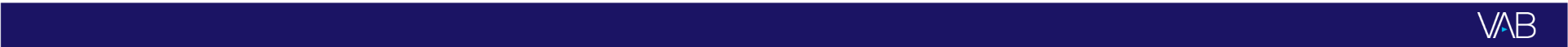 This information is exclusively provided to VAB members and qualified marketers.